Психологическаяподготовка обучающихся к ГИАСтратегия деятельности обучающихся на экзаменеIII часть
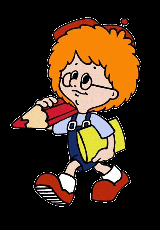 Стратегия деятельности на экзамене
-Кратковременные эффективные средства борьбы со стрессом.

-Общие принципы деятельности на экзамене.
Кратковременные эффективные средства борьбы со стрессом(1-4)
1. Экзамен – это стрессовая ситуация для организма, в процессе которой происходит его обезвоживание. Перед экзаменом или во время него целесообразно выпить стакан простой чистой воды или стакан минеральной воды. Можно также выпить стакан зеленого чая.
	В стрессовой ситуации нарушается гармоничная работа левого и правого полушарий головного мозга. Если доминирует одно из них - правое (образное) или левое (логическое), то у человека снижается способность оптимально решать стоящие перед ним задачи. Но можно восстановить гармонию, применив следующий прием: нарисовать на чистом листе бумаги косой крест, похожий на букву «Х», и несколько минут созерцать его.
2. Противострессовое дыхание. Медленно выполните глубокий вдох через нос; на пике вдоха на мгновение задержите дыхание, после чего сделайте через нос выдох как можно медленнее. Постарайтесь представить, как с каждым глубоким вдохом и продолжительным выдохом происходит частичное освобождение от стрессового напряжения.
Минутная релаксация. Расслабить уголки рта, увлажнить губы (язык пусть свободно лежит во рту). Расслабить плечи. Сосредоточиться на выражении своего лица и положении тела.
Упражнение «Энергетическое зевание» уменьшает кислородное голодание, усиливающее  негативное влияние стресса. Зевать необходимо тем чаще, чем более интенсивной умственной деятельностью вы заняты. Зевание во время экзамена очень полезно. Как правильно зевать? Во время зевка обеими руками массировать круговыми движениями сухожилия (около ушей), соединяющие нижнюю и верхнюю челюсти. В этих местах находится большое количество нервных волокон. Для того чтобы оградить свой организм от кислородного голодания, достаточно 3-5 зевков.
3.Используйте прием самопрограммирования (самовнушения). Прочитайте мысленно про себя следующие установки:
- Я могу наслаждаться каждым днем своей жизни, даже если впереди меня ждет экзамен.
- Экзамен – лишь только часть моей жизни.
- Сейчас я чувствую себя намного лучше, чем могло бы быть, если бы я не занимался саморегуляцией.
- Я умею полностью расслабиться, а потом быстро собраться.
- Я умею управлять своими внутренними ощущениями.
- Я справлюсь с напряжением в любой момент, когда пожелаю.
- Что бы не случилось, я сделаю от меня все зависящее, чтобы достичь желаемого.   
- Я твердо уверен, что успешно справлюсь с предложенными заданиями; я спокоен и с легкостью смогу продемонстрировать свои знания и умения на практике.
4. Если  вы не можете справиться с каким-то заданием и чувствуете, что теряете самообладание, этот комплекс можно выполнить прямо на месте, за столом, практически незаметно для окружающих.
Так сильно, как можете, напрягите пальцы ног. Затем расслабьте их.
Напрягите и расслабьте ступни ног и лодыжки.
Напрягите и расслабьте икры.
Напрягите и расслабьте колени.
Напрягите и расслабьте бедра.
Напрягите и расслабьте ягодичные мышцы.
Напрягите и расслабьте живот.
Расслабьте спину и плечи.
Расслабьте кисти рук.
Расслабьте предплечья.
Расслабьте шею.
Расслабьте лицевые мышцы.
Посидите спокойно несколько минут, наслаждаясь полным покоем. Когда вам покажется, что вы медленно плывете, - вы полностью расслабились.
Общие принципы деятельности на экзамене
(1-11)
1.Будь внимателен! В начале экзамена тебе сообщат необходимую информацию (как заполнять бланки, какими буквами писать и т.п.). 


2.Соблюдай требования организатора проведения экзамена в аудитории!
3. Сосредоточься! После заполнения бланка регистрации, когда ты прояснил все непонятные для себя моменты, постарайся сосредоточиться и забыть про окружающих. Для тебя должны существовать только текст заданий и часы, регламентирующие время выполнения экзаменационной работы. Торопись, но не спеши!
[Speaker Notes: Начни с легкого! Начни отвечать на те вопросы, в знании которых ты не сомневаешься, не останавливаясь на тех, которые могут вызвать долгие раздумья. Тогда ты успокоишься, голова начнет работать более ясно и четко, и ты войдешь в рабочий ритм. Ты как бы освободишься от нервозности, и вся твоя энергия потом будет направлена на более трудные вопросы.]
4. Не бойся! Жесткие рамки времени не должны влиять на качество твоих ответов. Перед тем, как вписать ответ, перечитай вопрос дважды и убедись, что ты правильно понял, что от тебя требуется.
[Speaker Notes: Начни с легкого! Начни отвечать на те вопросы, в знании которых ты не сомневаешься, не останавливаясь на тех, которые могут вызвать долгие раздумья. Тогда ты успокоишься, голова начнет работать более ясно и четко, и ты войдешь в рабочий ритм. Ты как бы освободишься от нервозности, и вся твоя энергия потом будет направлена на более трудные вопросы.]
5.Читай задание до конца! Спешка не должна приводить к тому, что ты стараешься понять условия задания "по первым словам" и достраиваешь концовку в собственном воображении. Это верный способ совершить досадные ошибки в самых легких вопросах.
[Speaker Notes: Начни с легкого! Начни отвечать на те вопросы, в знании которых ты не сомневаешься, не останавливаясь на тех, которые могут вызвать долгие раздумья. Тогда ты успокоишься, голова начнет работать более ясно и четко, и ты войдешь в рабочий ритм. Ты как бы освободишься от нервозности, и вся твоя энергия потом будет направлена на более трудные вопросы.]
6.Начни с легкого! Начни отвечать на те вопросы, в знании которых ты не сомневаешься, не останавливаясь на тех, которые могут вызвать долгие раздумья. Тогда ты успокоишься, голова начнет работать более ясно и четко, и ты войдешь в рабочий ритм. Ты как бы освободишься от нервозности, и вся твоя энергия потом будет направлена на более трудные вопросы.
[Speaker Notes: Начни с легкого! Начни отвечать на те вопросы, в знании которых ты не сомневаешься, не останавливаясь на тех, которые могут вызвать долгие раздумья. Тогда ты успокоишься, голова начнет работать более ясно и четко, и ты войдешь в рабочий ритм. Ты как бы освободишься от нервозности, и вся твоя энергия потом будет направлена на более трудные вопросы.]
7. Пропускай! Надо научиться пропускать трудные или непонятные задания. Помни: в тексте всегда найдутся такие вопросы, с которыми ты обязательно справишься. Просто глупо недобрать баллов только потому, что ты не дошел до "своих" заданий, а застрял на тех, которые вызывают у тебя затруднения.
[Speaker Notes: Начни с легкого! Начни отвечать на те вопросы, в знании которых ты не сомневаешься, не останавливаясь на тех, которые могут вызвать долгие раздумья. Тогда ты успокоишься, голова начнет работать более ясно и четко, и ты войдешь в рабочий ритм. Ты как бы освободишься от нервозности, и вся твоя энергия потом будет направлена на более трудные вопросы.]
8. Думай только о текущем задании! Когда ты видишь новое задание, забудь все, что было в предыдущем. Как правило, задания в экзаменационных работах не связаны друг с другом, поэтому знания, которые ты применил в одном (уже, допустим, решенном тобой) задании, не помогают, а только мешают сконцентрироваться и правильно решить новое задание. Этот совет даст тебе и другой бесценный психологический эффект - забудь о неудаче в прошлом задании (если оно оказалось тебе не по зубам). Думай только о том, что каждое новое задание - это шанс набрать баллы.
[Speaker Notes: Начни с легкого! Начни отвечать на те вопросы, в знании которых ты не сомневаешься, не останавливаясь на тех, которые могут вызвать долгие раздумья. Тогда ты успокоишься, голова начнет работать более ясно и четко, и ты войдешь в рабочий ритм. Ты как бы освободишься от нервозности, и вся твоя энергия потом будет направлена на более трудные вопросы.]
9. Исключай! Многие задания можно быстрее решить, если не искать сразу правильный вариант ответа, а последовательно исключать те, которые явно не подходят. Метод исключения позволяет в итоге сконцентрировать внимание всего на одном - двух вариантах, а не на всех пяти - семи (что гораздо труднее).
[Speaker Notes: Начни с легкого! Начни отвечать на те вопросы, в знании которых ты не сомневаешься, не останавливаясь на тех, которые могут вызвать долгие раздумья. Тогда ты успокоишься, голова начнет работать более ясно и четко, и ты войдешь в рабочий ритм. Ты как бы освободишься от нервозности, и вся твоя энергия потом будет направлена на более трудные вопросы.]
10. Проверяй! Обязательно оставь время для проверки своей работы, хотя бы для того, чтобы успеть пробежать глазами ответы и заметить явные ошибки.
[Speaker Notes: Начни с легкого! Начни отвечать на те вопросы, в знании которых ты не сомневаешься, не останавливаясь на тех, которые могут вызвать долгие раздумья. Тогда ты успокоишься, голова начнет работать более ясно и четко, и ты войдешь в рабочий ритм. Ты как бы освободишься от нервозности, и вся твоя энергия потом будет направлена на более трудные вопросы.]
11. Не огорчайся! Стремись выполнить все задания, но помни, что на практике это не всегда реально. Учитывай, что количество решенных тобой заданий вполне может оказаться достаточным для хорошей оценки.
[Speaker Notes: Начни с легкого! Начни отвечать на те вопросы, в знании которых ты не сомневаешься, не останавливаясь на тех, которые могут вызвать долгие раздумья. Тогда ты успокоишься, голова начнет работать более ясно и четко, и ты войдешь в рабочий ритм. Ты как бы освободишься от нервозности, и вся твоя энергия потом будет направлена на более трудные вопросы.]
Если хотите иметь успех, Вы должны выглядеть так, как будто Вы его имеете. Т. Мор. В своем воображение стремитесь ярко и четко представить картину успешной сдачи экзамена.
Удачи!
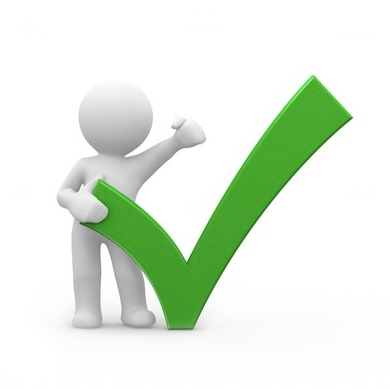